i-PRO Multi-sensor Camera
Material for SE
Model: WV-S8531N, WV-X8571N
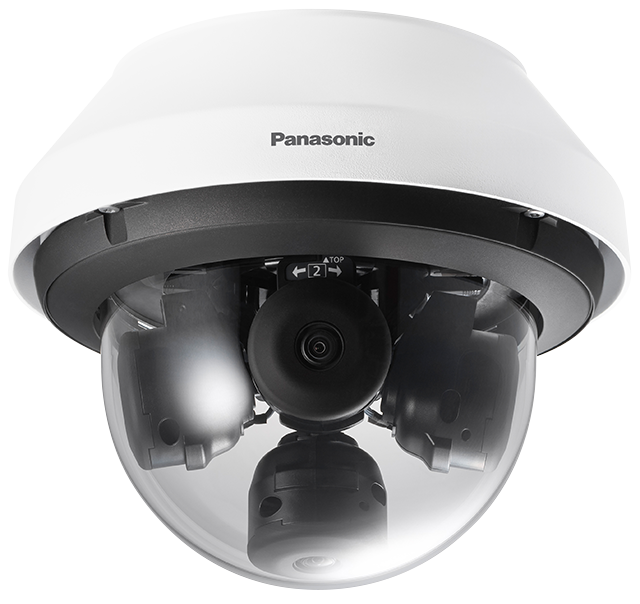 Document Ver.1.01
Jul. 2022
Contents
Product Concept
Key features
Specification Comparison
Other Specifications
Appearance
Standard Accessories
Optional Accessories
1. Product Concept
High resolution and monitoring with less blind spots at intersections and building periphery
Key features
New     FHD / 4K Camera
Wide range tilt angle adjustment mechanism
- Four repositionable lenses with easy adjustment include a wide range tilt angle mechanism minimizes blind spots.
Intelligent Auto
- Automatically adjusts to the optimum image according to the shooting scene.
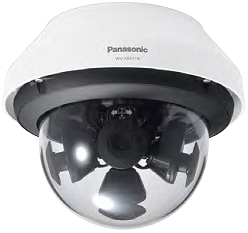 High Visibility
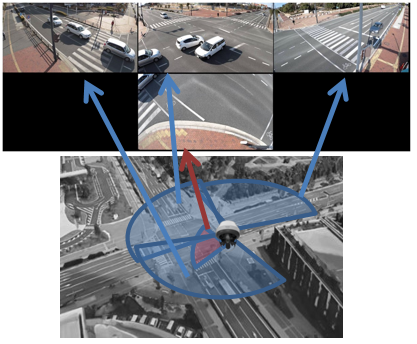 Smart Coding
- Longer recording with less HDD capacity compared to any H.264 based compression technologies.
High Compression
Continuous view assistance
- Automatically adjusts to the optimum field of view according to the shooting pattern (camera layout / shooting range).
Easy setting
- Easily set up with a smartphone or tablet device via Wi-Fi connection. *Sold separately Wi-Fi USB adapter is required.
New
High Simplicity
LINE UP: 2 models
2. Key features - Continuous view assistance
Automatically optimizes the field of view according to the shooting pattern
After selecting camera layout and shooting range and adjusting the camera position with the position adjust sheet, user can automatically adjust. *1
Previous model (WV-S8530N/WV-X8570N)
Two cameras display the same area.
Manual adjustment is difficult and time-consuming.
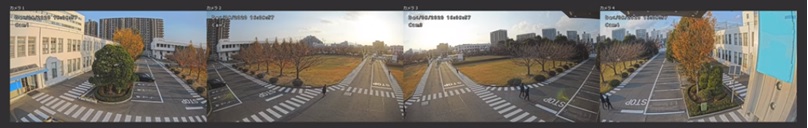 1/3
New model (WV-S8531N/WV-X8571N)
Uses motorized zoom*2 to automatically adjust the field of view according to the cameras layout and shooting range.
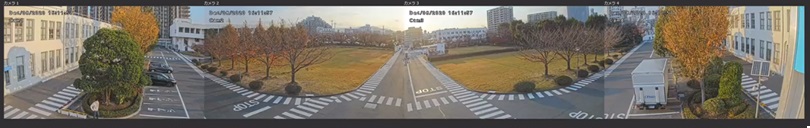 *1 Refer to “Appendix” for details. (See page 17)
*2 4K model adjusts the field of view by electronic zoom.
3. Specification Comparison
Comparison to other companies (FHD model)
*1 H.265/H.264 Stream transmission: Off
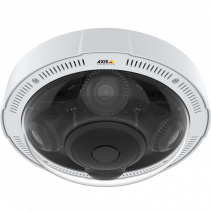 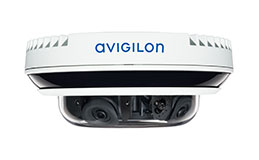 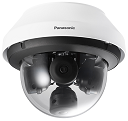 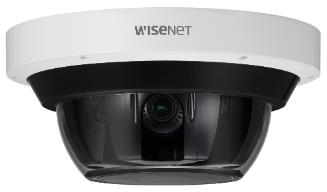 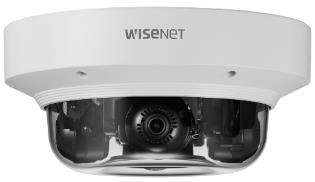 3. Specification Comparison
Comparison to other companies (4K model)
*1 H.265/H.264 Stream transmission: Off
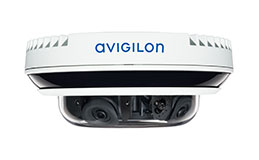 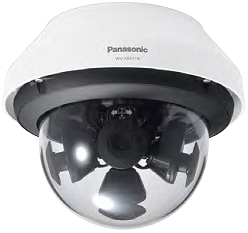 3. Specification Comparison
Comparison of new & Previous models (FHD model)
3. Specification Comparison
Comparison of new & Previous models (4K model)
4. Other Specifications
DORI
DORI (Detect, Observe, Recognize, Identify) is a standard system (EN-62676-4) for defining the ability of a camera to distinguish persons or objects within a covered area. This value does not indicate the performance of the camera.
The maximum distance at which a camera/lens combination can meet these criteria is shown below:
*1
WV-S8531N
FHD model
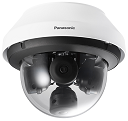 WV-X8571N
4K model
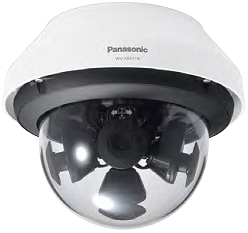 *1 Calculated with the camera installed horizontally
4. Other Specifications
Supported Resolution (FHD model)
*Underline is default value
*1
*1 Image capture size and frame rate settings etc, are common to Cam.1 - Cam.4.
*2 Cannot set 1280x720 resolution for both stream (1) and stream (2).
*3 When "Off” is selected for each stream transmission, maximum framerate is 30fps(25fps).
4. Other Specifications
Supported Resolution (4K model)
*Underline is default value
*1 Image capture size and frame rate settings etc, are common to Cam.1 - Cam.4.
*2 When "Off” is selected for each stream transmission, maximum framerate is 15fps(12.5fps).
4. Other Specifications
Privacy zone setting
New model (WV-S8531N/WV-X8571N)
Previous model (WV-S8530N/WV-X8570N)
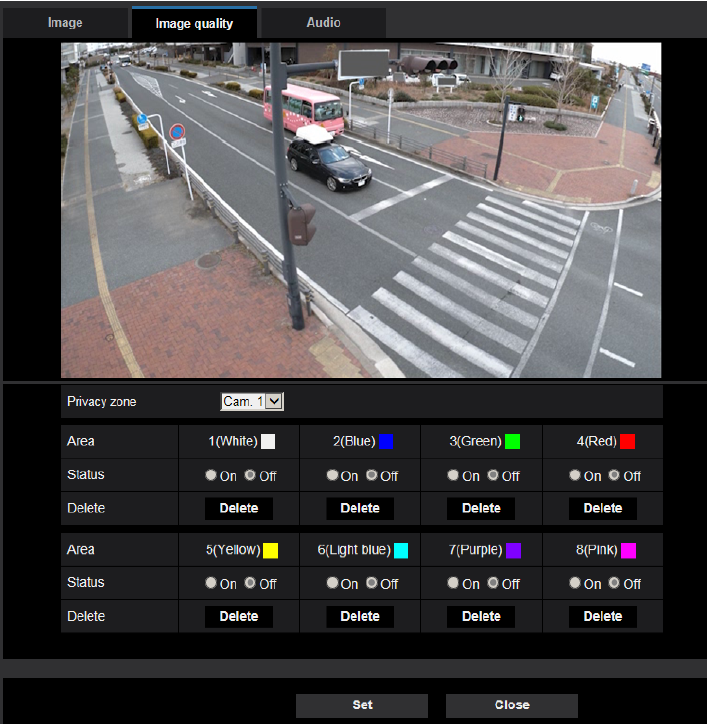 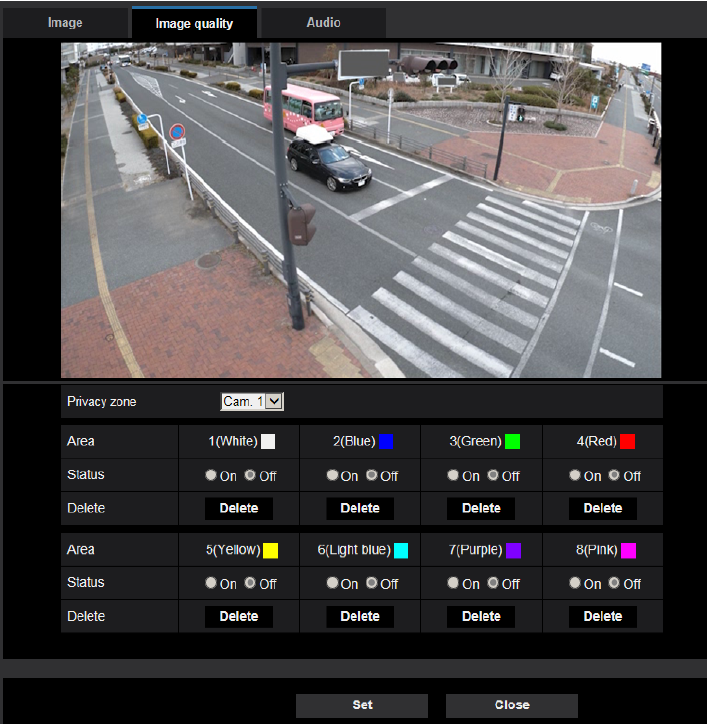 Privacy zone can be set by rectangle.
Privacy zone can be set by designating 4 points on the screen.
5. Appearance
WV-S8531N
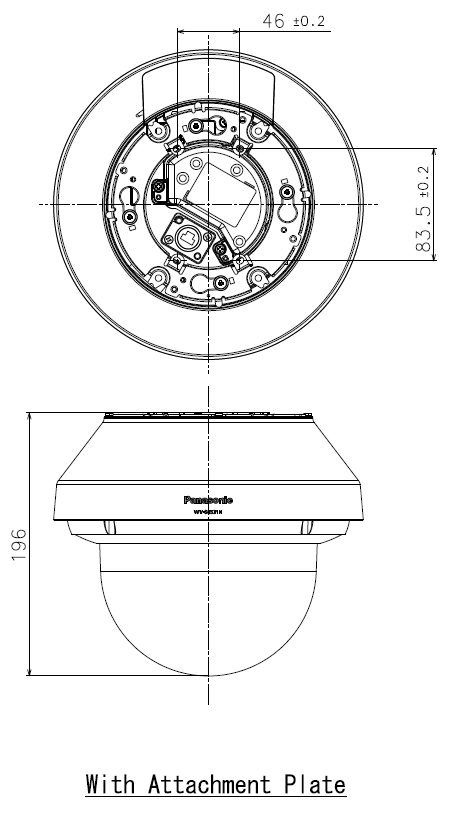 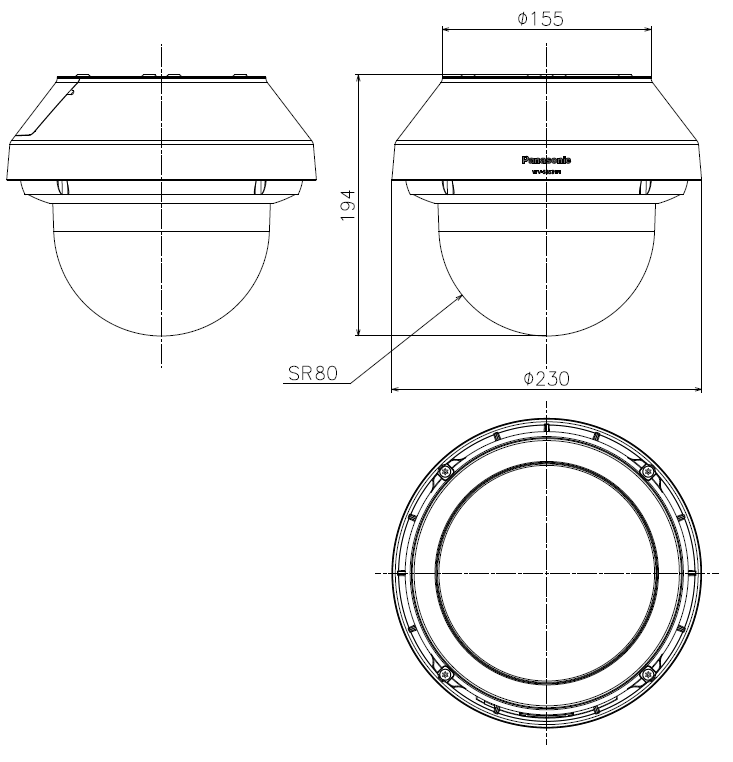 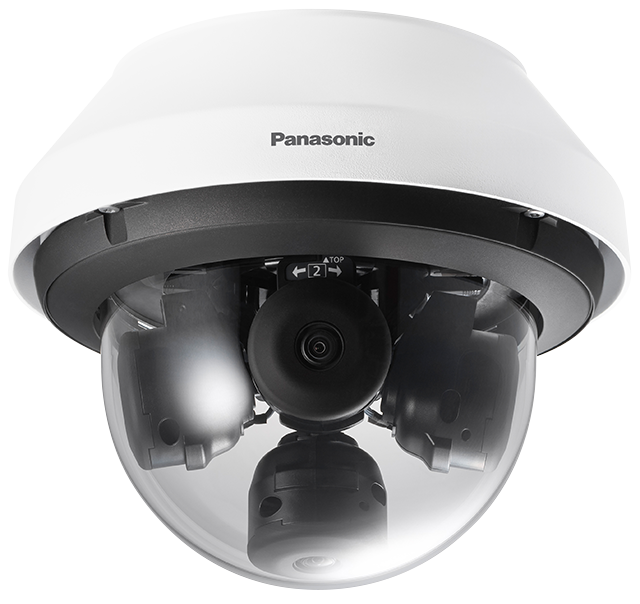 Color
        : i-pro white 
Finish
        : Aluminum die cast
Dimensions
        : ø230 mm x 196 mm (H) {ø9-1/16 inches x 7-23/32 inches (H)}
        : Dome radius 80 mm {3-5/32 inches}
Weight
        : Approx. 2.7 kg {5.96 lbs}
Note: No change from previous model except Color
5. Appearance
WV-X8571N
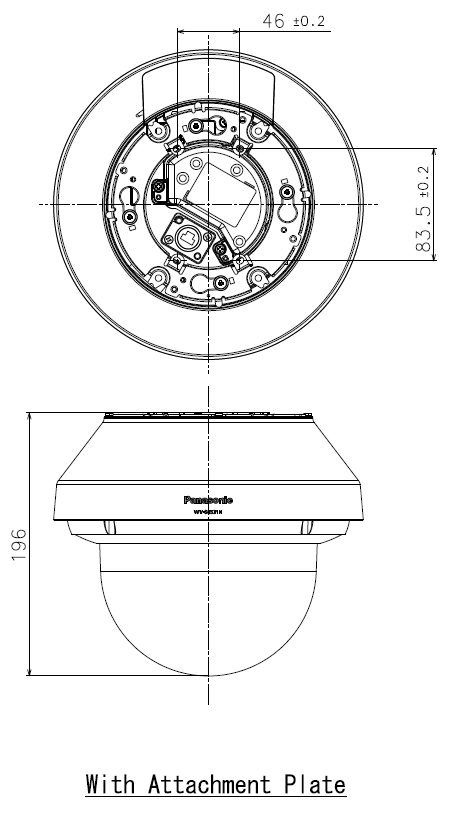 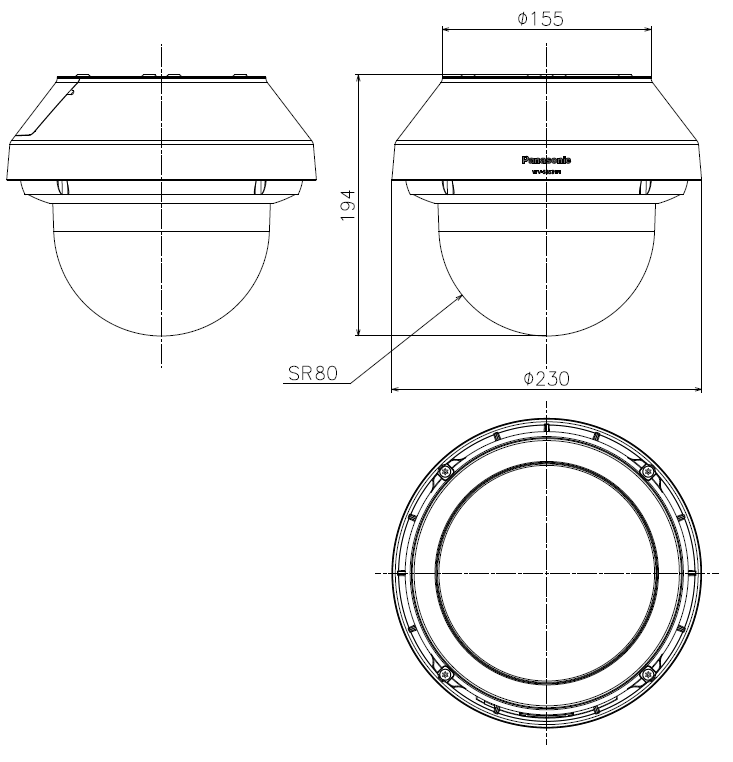 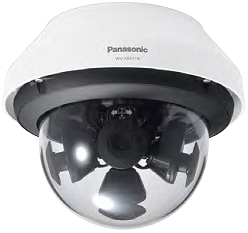 Color
        : i-pro white 
Finish
        : Aluminum die cast
Dimensions
        : ø230 mm x 196 mm (H) {ø9-1/16 inches x 7-23/32 inches (H)}
        : Dome radius 80 mm {3-5/32 inches}
Weight
        : Approx. 2.8 kg {6.17 lbs}
Note: No change from previous model except Color
6. Standard Accessories
WV-S8531N
[Abolition Parts]
  - CD-ROM
  - Base bracket  *Lineup as Optional Accessories (See page 16)
6. Standard Accessories
WV-X8571N
[Abolition Parts]
  - CD-ROM
  - Base bracket  *Lineup as Optional Accessories (See page 16)
7. Optional Accessories
WV-S8531N / WV-X8571N
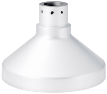 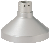 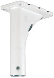 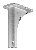 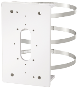 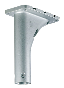 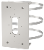 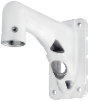 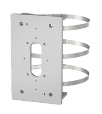 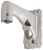 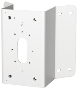 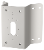 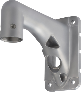 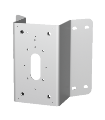 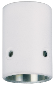 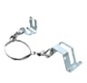 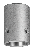 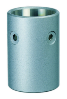 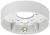 *1 Refer to the Support Information page for the accessary combination required for installation.
*2 WV-Q105A is “for indoor use only” when installing on the ceiling.
Appendix:
Continuous view assistance
Continuous view assistance - Flowchart
Follow the below steps to complete the field of view adjustment using “Continuous view assistance”.
Open the setup screen
Open the screen for [Easy installation].
Select a layout
Select a layout of cameras for image capturing.
Select a shooting range
Select a shooting range from 360°, 270°, or 180°.
Manually adjust the horizontal (PAN) position of cameras using position adjustment sheet.
Adjust horizontal  position
Automatically adjusts the zoom according to the camera layout and shooting range.
Auto adjust zoom
Open the setup screen
When connecting via LAN
[Setup] -> [Easy Setup] -> [Easy installation]
Open the setup screen
Connect through a Wi-Fi USB adapter
Connect a Wi-Fi USB adapter (locally procured) to the USB terminal. 
Accessing the camera from a tablet or smartphone opens the layout selection menu.
Select a layout
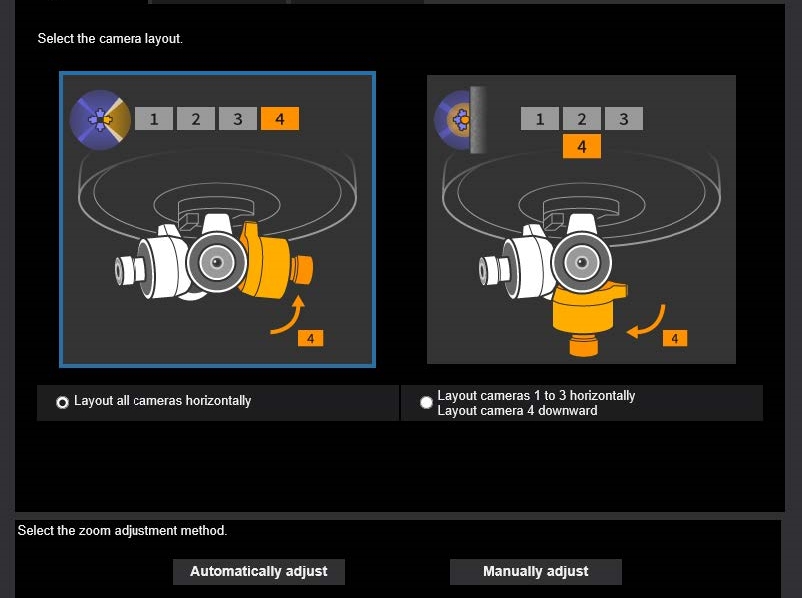 Select a shooting range
Adjust horizontal  position
*Use a verified Wi-Fi USB adapter.
  For the verification information and how to establish wireless
  LAN communication, refer to the below technical information.
Auto adjust zoom
https://www.psn-web.net/ssbu-t/Support/usbad_info_en4.pdf
Select a layout
Open the setup screen
1. Select a layout for image capturing
　- Layout all cameras horizontally
　- Layout cameras 1 to 3 horizontally
　  Layout camera 4 downward

2. Clicking “Automatically adjust” button opens the screen for selecting a shooting range.
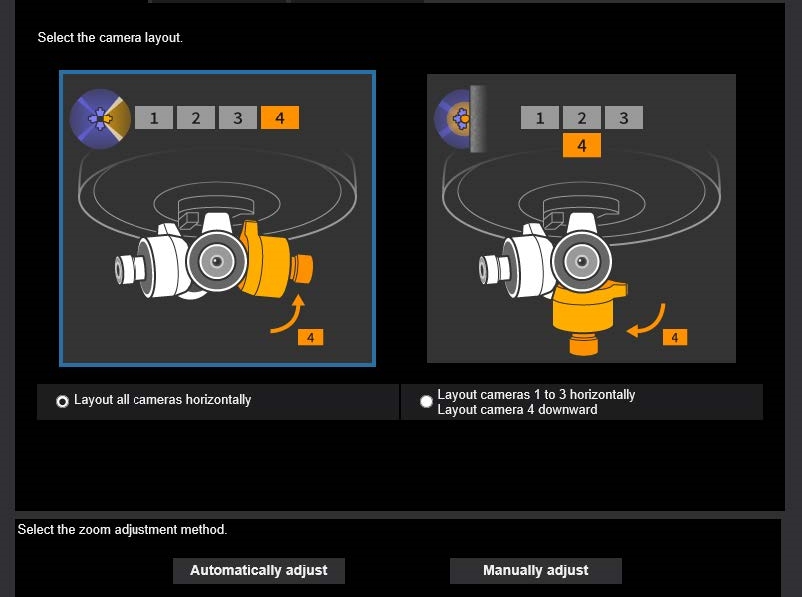 Select a layout
Select a shooting range
*Automatic adjustment is based on the angle (= 80 °) where the vertical (TILT) angle of the camera is the most upward. 
In other cases, fine-tune the zoom manually as needed.
1
Adjust horizontal  position
2
Auto adjust zoom
Select a shooting range
In case of “Layout cameras1 to 3 horizontally Layout camera 4 downward”
In case of “Layout all cameras horizontally”
Open the setup screen
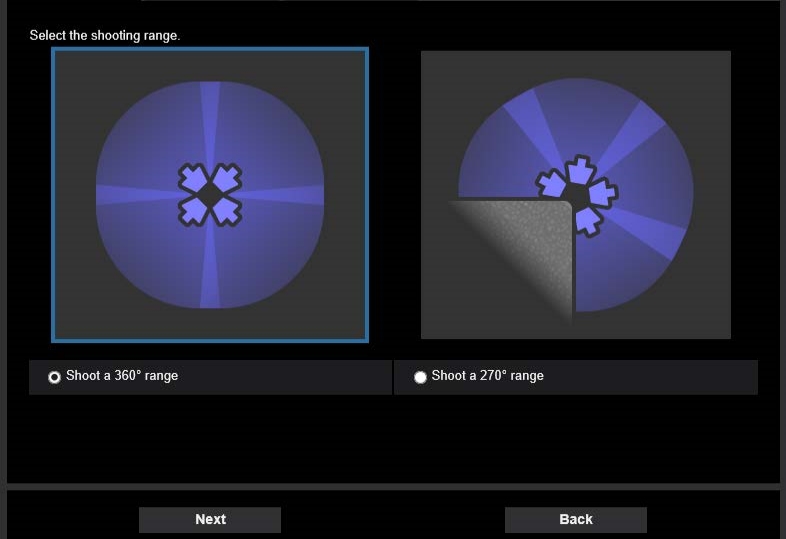 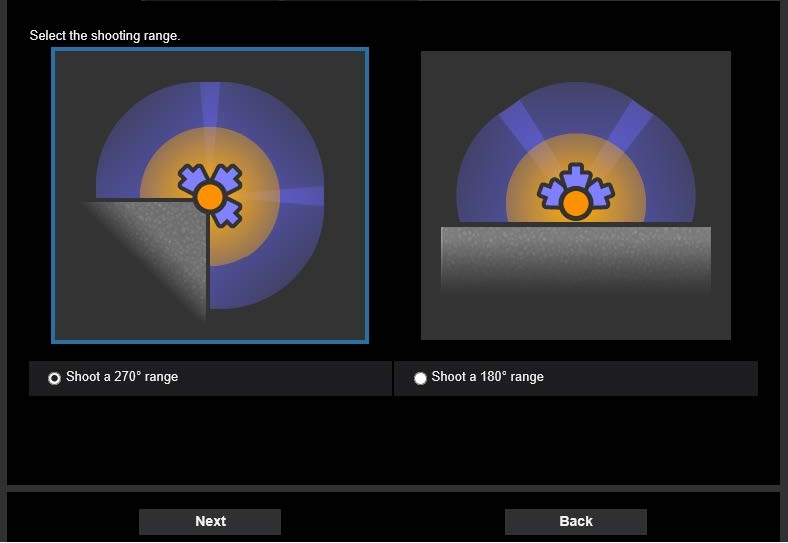 Select a layout
Select a shooting range
3
3
Adjust horizontal  position
4
4
3. Select a shooting range from 360°, 270°, or 180°.

4. Clicking “Next” button opens the window for camera direction adjustment.
Auto adjust zoom
Adjust horizontal position
5. Manually adjust the horizontal (PAN) position of cameras using position adjust sheet attached in the product.
　*Remove the sheet after the setting is completed as it may
       cause reflection of light that can affect the image quality.

　[Layout all cameras horizontally]
　　For 360° view - Position[A]
　    For 270° view - Position[B]

　[Layout cameras1 to 3 horizontally/Layout camera 4 downward]
　　For 270°  view - Position[C]
　    For 180°  view - Position[D]

6. Clicking the “Next” button executes automatic zoom adjustment.
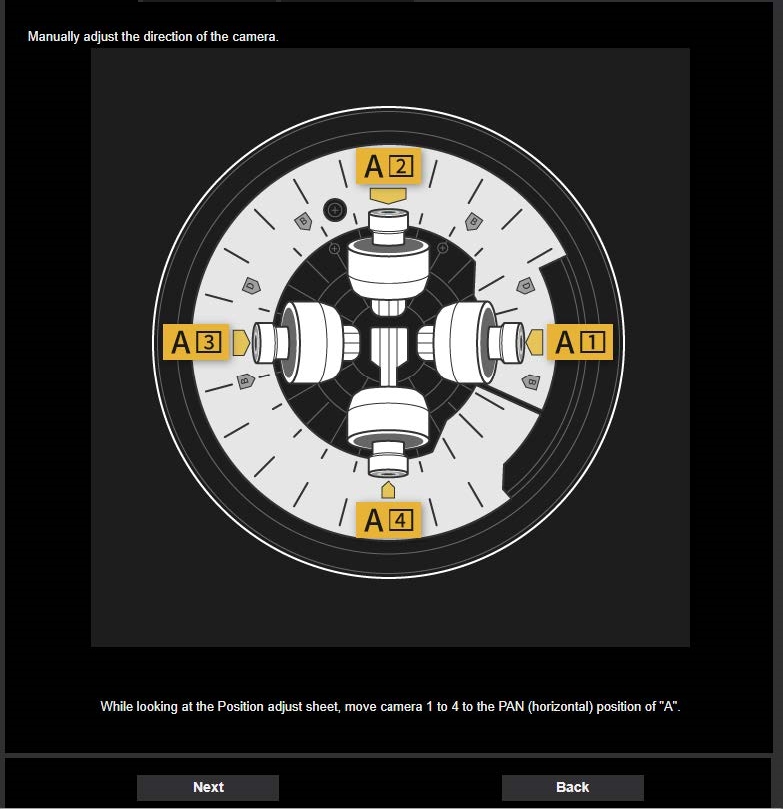 Open the setup screen
5
Select a layout
Select a shooting range
Adjust horizontal  position
6
Auto adjust zoom
*In the above sample screen, [Layout all cameras horizontally]
  and [Shoot a 360° range] are selected.
Auto adjust zoom
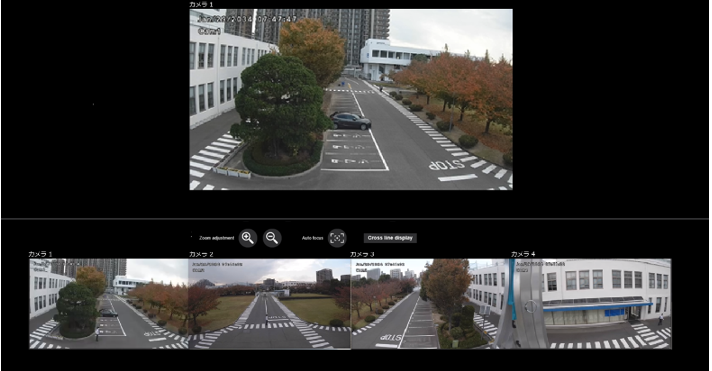 7. Automatically adjusts the zoom according to the camera layout and shooting range.

　*FHD model performs focus adjustment as well.
　*Adjusting the zoom in order from Camera 1.
Open the setup screen
Select a layout
Select a shooting range
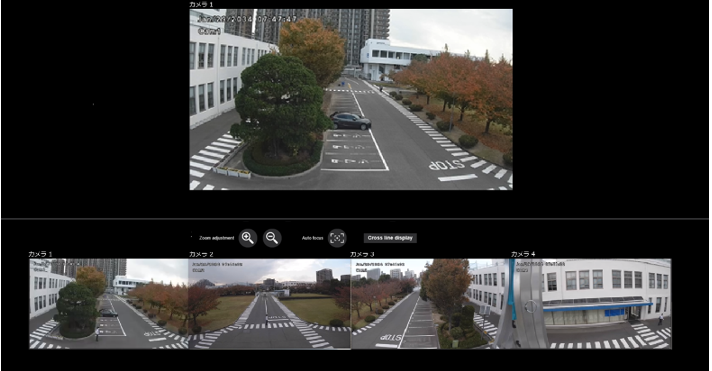 8. If needed, manually fine-adjust the zoom after automatic adjustment.
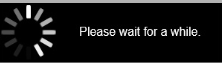 Adjust horizontal  position
8
Auto adjust zoom
Appendix:
Image quality comparison (FHD model)
Summary
i-PRO S8531N
i-PRO S8530N
SD : ON, iA : ON, AGC : 9
H265, VBR, 30fps, MAX bitrate : 20480 kbps, image quality : 3
Smart coding : OFF
* Other setting parameters are default values.
AXIS P3717-PLE
SD : ON, AGC : 48dB
H264, VBR, 30fps, image quality : 3
Zipstream : OFF
* Other setting parameters are default values.
Avigilon 12C-H4A-4MH-360
SD : ON, AGC : 72dB
H264, VBR, 20fps, MAX bitrate : 12000 kbps, image quality : 6
HDSM SmartCodec : OFF
* Other setting parameters are default values.
Hanwha PNM-9084QZ
SD : ON, AGC : high
H265, VBR, 30fps, MAX bitrate : 10000 kbps
WiseStream : OFF
* Other setting parameters are default values.
Scoring method: Scored by deducting and adding points beginning with 3 points.
Low light (Illuminance : 0.3 – 0.7 lux)
i-PRO S8531N
i-PRO S8530N
AXIS P3717-PLE
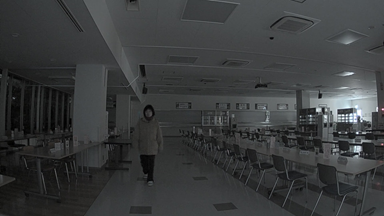 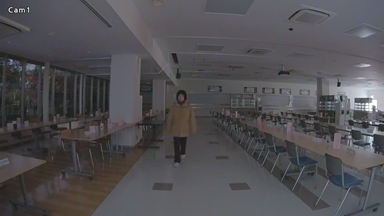 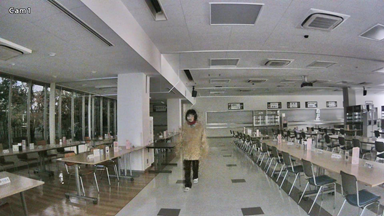 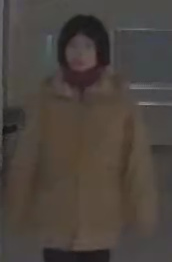 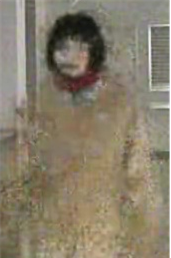 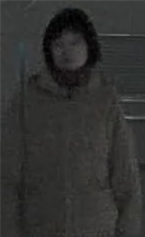 3 points
2.5 points
3 points
Measured bit rate: 1412kbps
Measured bit rate: 1189kbps
Measured bit rate: 710kbps
Low light (Illuminance : 0.3 – 0.7 lux)
i-PRO S8531N
Avigilon 12C-H4A-4MH-360
Hanwha PNM-9084QZ
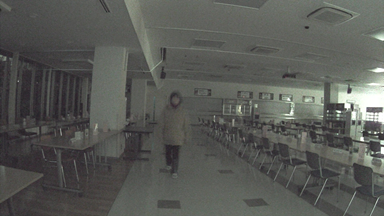 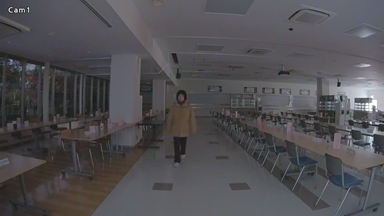 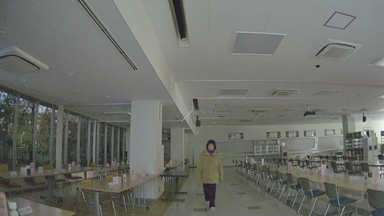 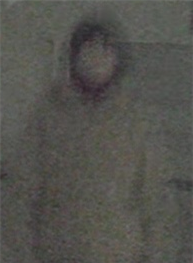 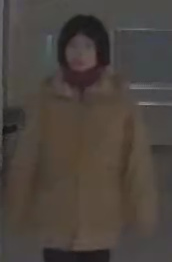 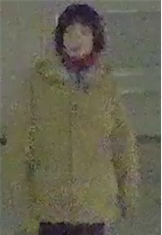 3 points
3 points
1.5 points
Measured bit rate: 5067kbps
Measured bit rate: 6488kbps
Measured bit rate: 710kbps
Night time Outdoor (Illuminance : 0.3 – 0.7 lux)
i-PRO S8531N
i-PRO S8530N
AXIS P3717-PLE
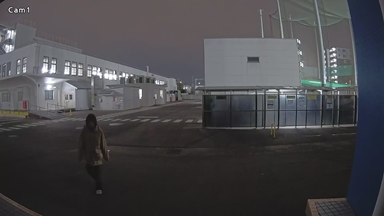 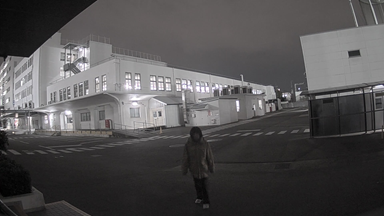 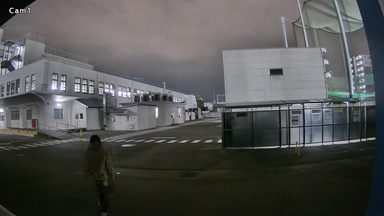 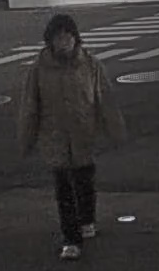 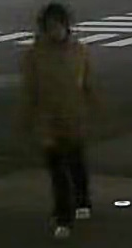 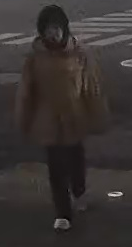 2 points
4.5 points
4.5 points
Measured bit rate: 606kbps
Measured bit rate: 1100kbps
Measured bit rate: 649kbps
Night time Outdoor (Illuminance : 0.3 – 0.7 lux)
i-PRO S8531N
Avigilon 12C-H4A-4MH-360
Hanwha PNM-9084QZ
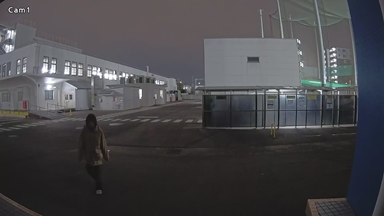 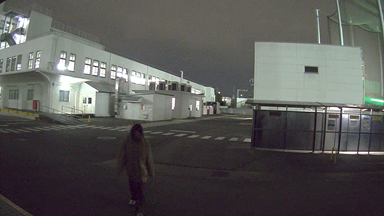 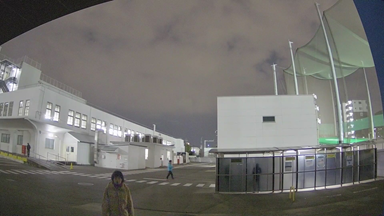 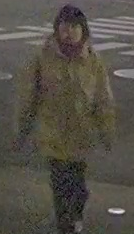 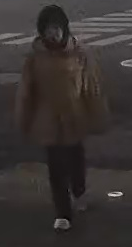 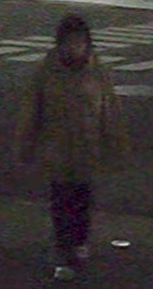 3 points
4.5 points
2.5 points
Measured bit rate: 649kbps
Measured bit rate: 2686kbps
Measured bit rate: 6552kbps
SD Day time
i-PRO S8531N
i-PRO S8530N
AXIS P3717-PLE
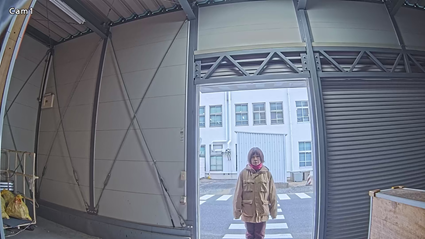 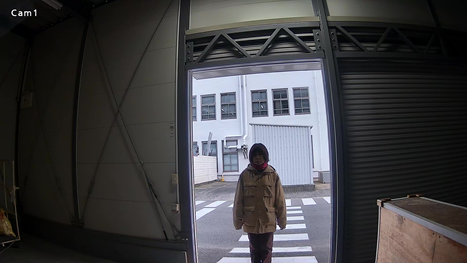 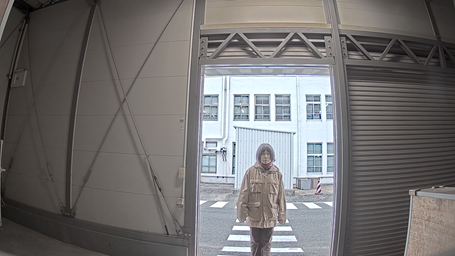 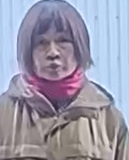 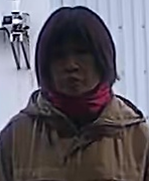 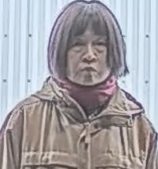 2 points
4.5 points
4.5 points
Measured bit rate: 736kbps
Measured bit rate: 1466kbps
Measured bit rate: 1059kbps
SD Day time
i-PRO S8531N
Avigilon 12C-H4A-4MH-360
Hanwha PNM-9084QZ
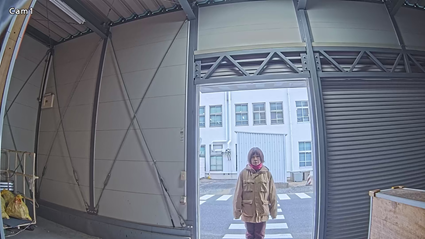 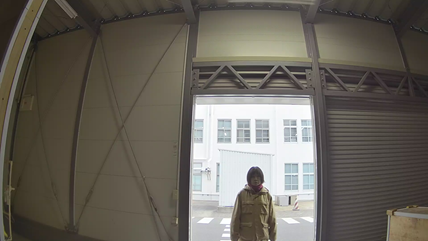 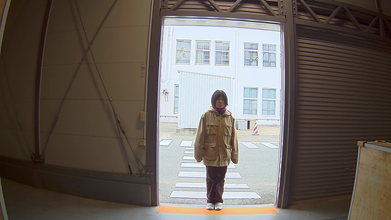 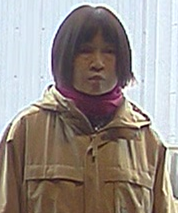 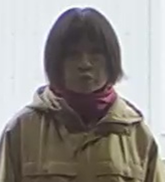 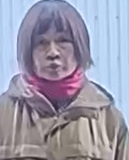 2.5 points
4.5 points
3.5 points
Measured bit rate: 1059kbps
Measured bit rate: 646kbps
Measured bit rate: 3397kbps
Day time Indoor
i-PRO S8531N
i-PRO S8530N
AXIS P3717-PLE
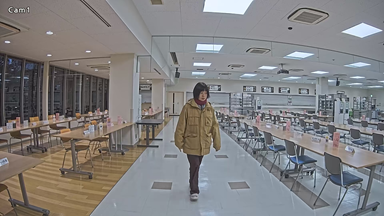 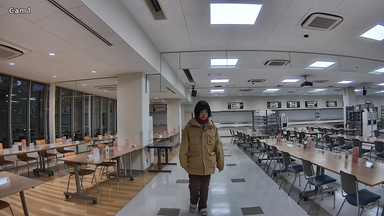 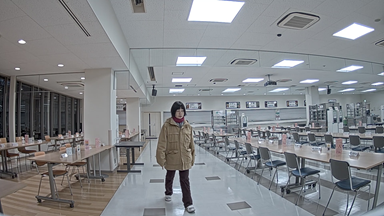 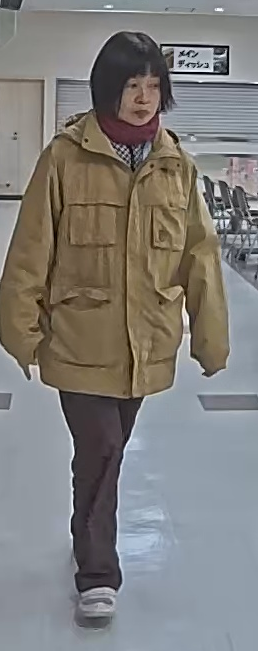 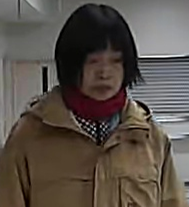 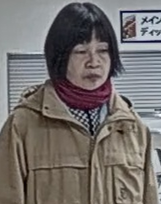 3 points
4.5 points
4.5 points
Measured bit rate: 1036kbps
Measured bit rate: 1516kbps
Measured bit rate: 1302kbps
Day time Indoor
i-PRO S8531N
Avigilon 12C-H4A-4MH-360
Hanwha PNM-9084QZ
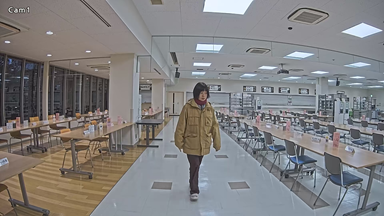 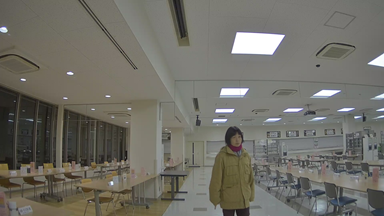 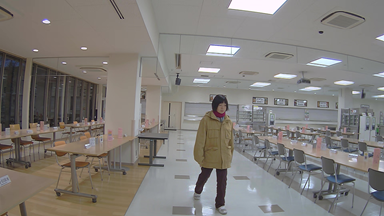 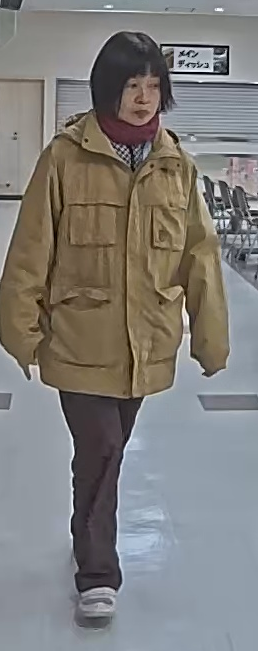 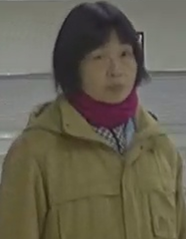 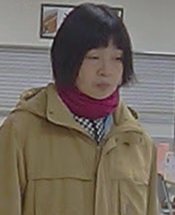 2.5 points
4.5 points
3.5 points
Measured bit rate: 1302kbps
Measured bit rate: 604kbps
Measured bit rate: 1461kbps
Day time Outdoor
i-PRO S8531N
i-PRO S8530N
AXIS P3717-PLE
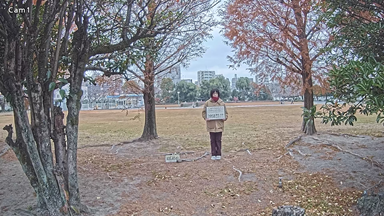 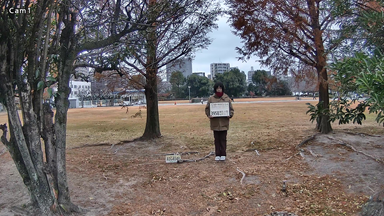 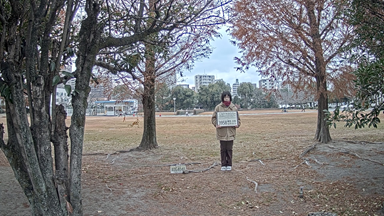 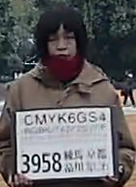 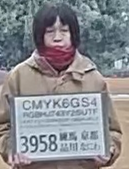 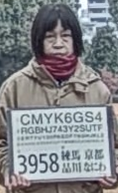 3 points
4.5 points
4.5 points
Measured bit rate: 3662kbps
Measured bit rate: 4766kbps
Measured bit rate: 6016kbps
Day time Outdoor
i-PRO S8531N
Avigilon 12C-H4A-4MH-360
Hanwha PNM-9084QZ
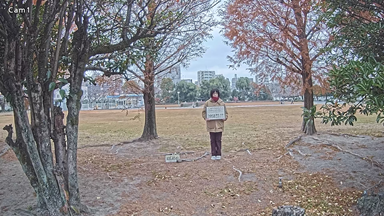 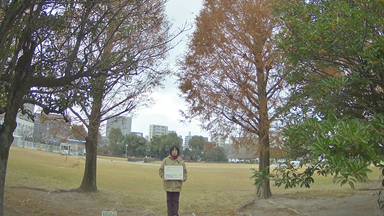 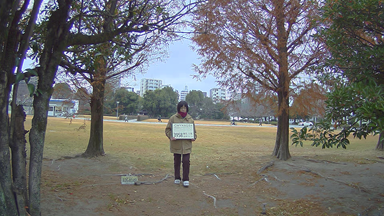 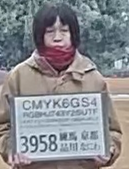 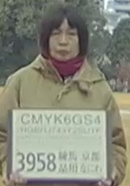 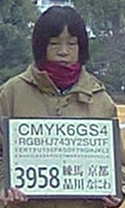 2 points
4.5 points
3.5 points
Measured bit rate: 6016kbps
Measured bit rate: 2553kbps
Measured bit rate: 9207kbps
Appendix:
Image quality comparison (4K model)
Summary
i-PRO X8571N
i-PRO X8570N
SD : ON, iA : ON, AGC : 9
H265, VBR, 30fps, MAX bitrate : 20480 kbps, image quality : 3
Smart coding : OFF
* Other setting parameters are default values.
Avigilon 32C-H4A-4MH-360
SD : ON, AGC : 63dB
H264, VBR, 8fps, MAX bitrate : 20000 kbps, image quality : 6
HDSM SmartCodec : OFF
* Other setting parameters are default values.
Scoring method: Scored by deducting and adding points beginning with 3 points.
Low light (Illuminance : 0.3 – 0.7 lux)
i-PRO X8571N
i-PRO X8570N
Avigilon 32C-H4A-4MH-360
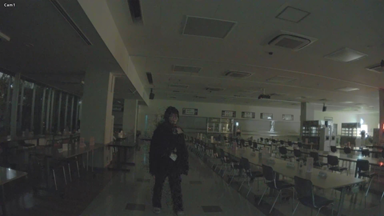 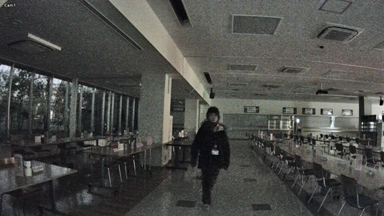 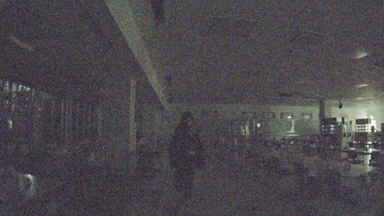 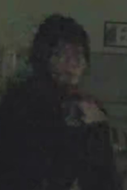 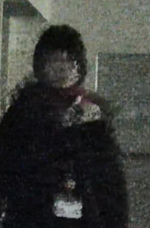 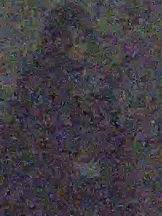 3 points
3 points
1 points
Measured bit rate: 13088kbps
Measured bit rate: 19270kbps
Measured bit rate: 1092kbps
Night time Outdoor (Illuminance : 0.7 – 1.0 lux)
i-PRO X8571N
i-PRO X8570N
Avigilon 32C-H4A-4MH-360
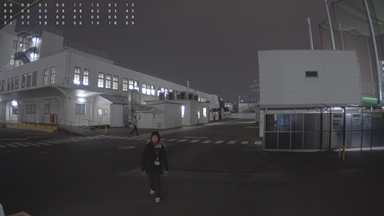 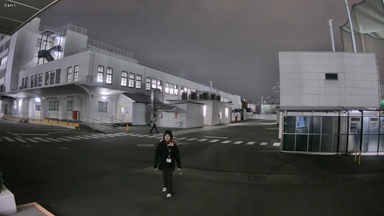 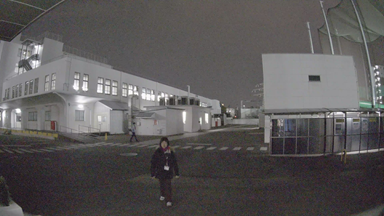 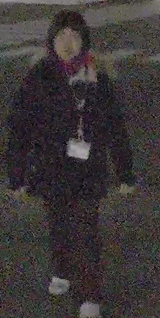 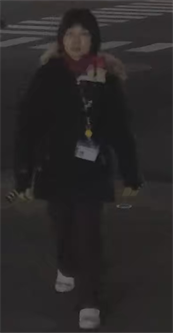 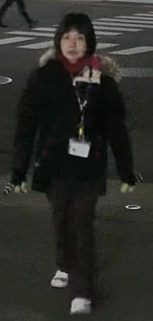 4 points
5 points
2 points
Measured bit rate: 1566kbps
Measured bit rate: 19475kbps
Measured bit rate: 694kbps
SD Day time
i-PRO X8571N
i-PRO X8570N
Avigilon 32C-H4A-4MH-360
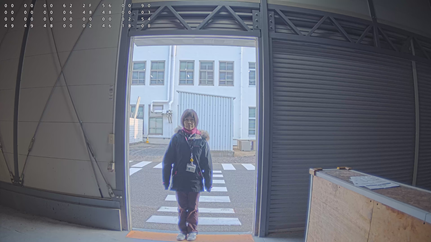 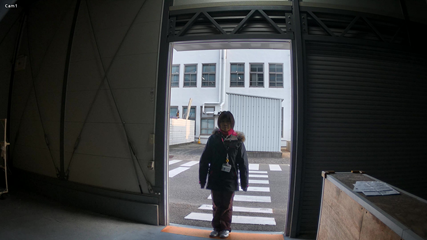 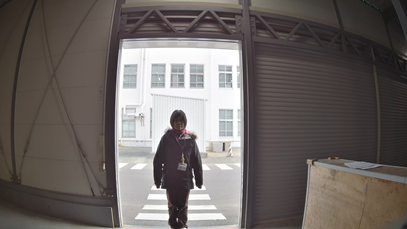 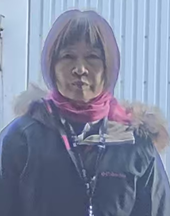 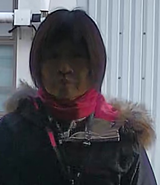 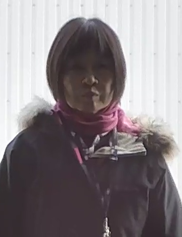 4.5 points
2 points
4 points
Measured bit rate: 2652kbps
Measured bit rate: 2108kbps
Measured bit rate: 1744kbps
Day time Indoor
i-PRO X8571N
i-PRO X8570N
Avigilon 32C-H4A-4MH-360
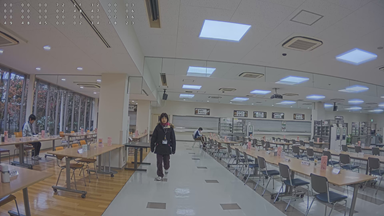 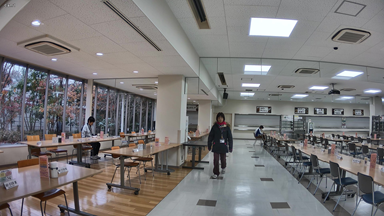 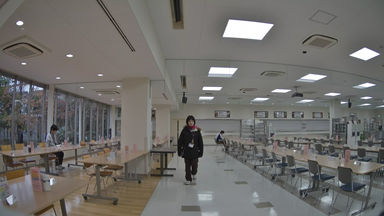 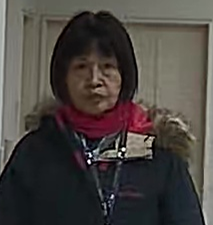 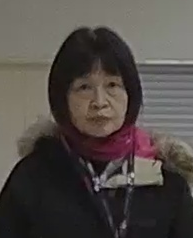 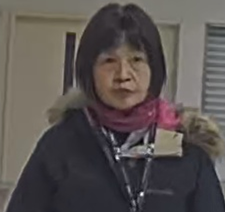 3.5 points
3 points
3.5 points
Measured bit rate: 3248kbps
Measured bit rate: 2915kbps
Measured bit rate: 1836kbps
Day time Outdoor
i-PRO X8571N
i-PRO X8570N
Avigilon 32C-H4A-4MH-360
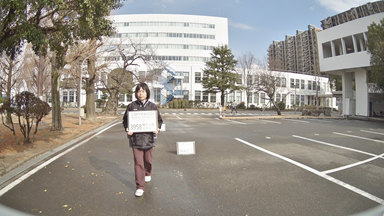 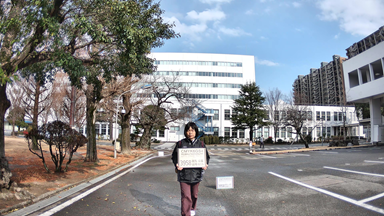 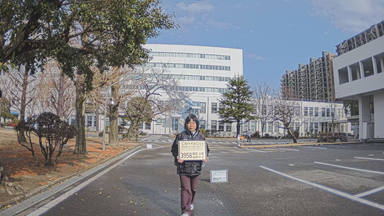 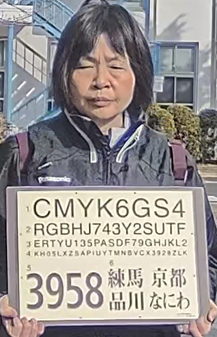 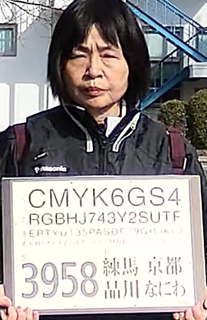 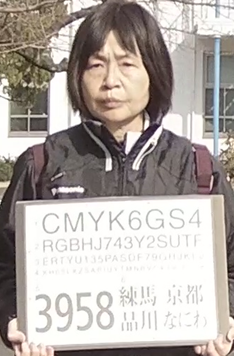 4.5 points
3.5 points
2 points
Measured bit rate: 8464kbps
Measured bit rate: 13663kbps
Measured bit rate: 8672kbps
Version History
Version History